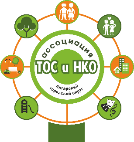 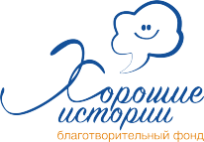 Курсы садоводов 
«Дачных дел мастер»
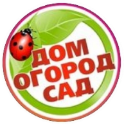 Курсы предназначены  для людей старшего поколения, проживающих на территориях территориальных общественных самоуправления Ангарского городского округа. Для всех, кто увлечен садом, огородом, цветником  и хочет  расширить свои знания в этих областях.  
Программа Курсов рассчитана не только на любителей, но и на опытных дачников.
 По окончанию Курсов Вы узнаете:
Ассортимент садовых растений;
Как правильно сажать, подкармливать, обрезать растения;
Научитесь определять вредителей и болезни растений;
Освоите основные способы размножения растений;
Как, сократив посевы, получить в два раза больше урожая.
Преимущества Курсов:

Занятия проходят в Ресурсном центре Муниципального казенного учреждения Ангарского городского округа «Центр поддержки общественных инициатив», (на безвозмездной основе) с соблюдением всех эпидемиологических предписаний!
Занятия проводятся с применением мультимедийной системы. Поэтому Вы не только прослушаете лекцию, но и увидите наглядно все тонкости методов и приемов природного земледелия.
Формирование групп не более 20 чел
Занятия транслируются через zoom-конференцию с видео записью, для тех кто по каким либо причинам не может присутствовать очно на Курсах.
Создана группа в мессенджере вайбер, для оперативной консультации всех участников Курса, в вайбер группе около 188 участников.
Создано в инстаграмм страница «Дачных дел мастер» (https://instagram.com/dachnyx_del_master?utm_medium=copy_link), в которой будут публиковаться советы, лайхаки по садоводству, а также вкусные рецепты и многое другое.
Преподаватель-волонтер курсов - 
специалист (директор) сети магазинов «Дом, Сад, Огород»
Мех Татьяна Нурмугалиевна
https://instagram.com/domogorodsad?utm_medium=copy_link
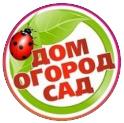 Немного о Татьяне:
Выросла в многодетной очень трудолюбивой семье, где все испокон веков занимались земледелием. Всё детство прошло в огороде.
В 2002г закончила курсы флориста в Красноярске. Потом работала в фирме «Лариса», торгующей семенами и цветами. Для повышения знаний в области агротехнике, закончила курсы садоводов в клубе «Надежда». И с тех пор это стало важной темой её жизни. 
По сей день Татьяна продолжает повышать уровень своей квалификации, посещая различные ярмарки, семинары, общаясь с ведущими селекционерами страны, чтоб потом делиться знаниями и опытом с нашими садоводами на Курсах «Дачных дел мастер».
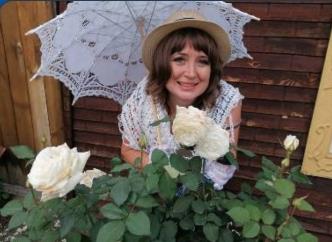 Курсы приобрели популярность среди жителей старшего поколения и на территориях территориальных общественных самоуправлений Ангарского городского округа. В связи с этим Ассоциация территориальных общественных самоуправлений совместно с муниципальным казенным учреждением «Центр поддержки общественных инициатив» и торговой сетью «Дом, Огород, Сад» был написан проект «Дачных дел мастер» для людей старшего поколения .

Благотворительный фонд «Хорошие истории» поддержал данный проект, благодаря этому Курсы смогут пройти более 100 человек, приобретенный инвентарь позволит вывести Курсы на новый, современный уровень.
Как показала практика 2020 года проект «Дачных дел мастер» - это направление, которое становится востребованным у людей старшего поколения, так как сельскохозяйственная индустрия развивается большими темпами, разрабатываются новые семена, препараты от вредителей, удобрения. Курсы «Дачных дел мастер» позволят нашим слушателям познакомится со всеми новинками в сельскохозяйственной индустрии.
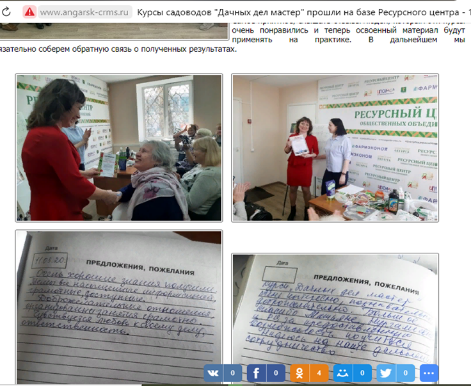 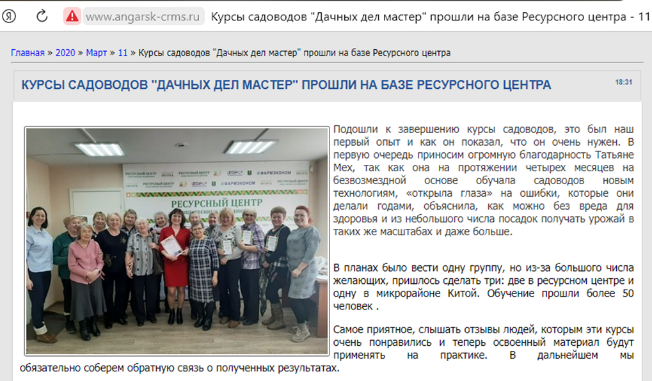 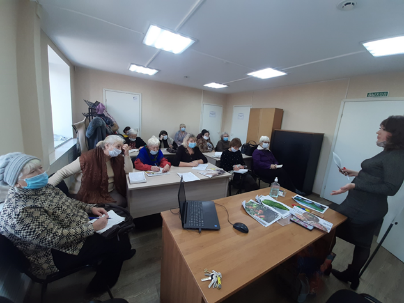 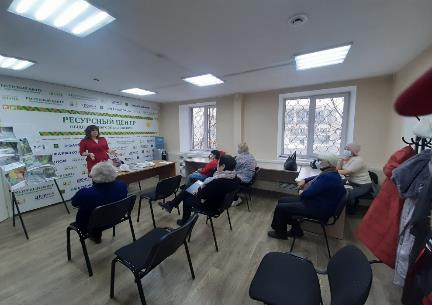 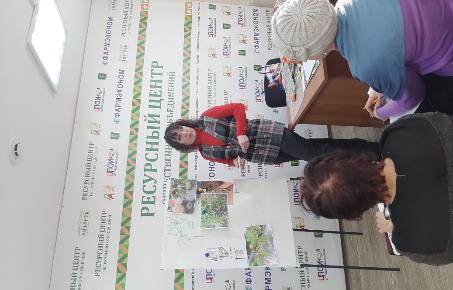 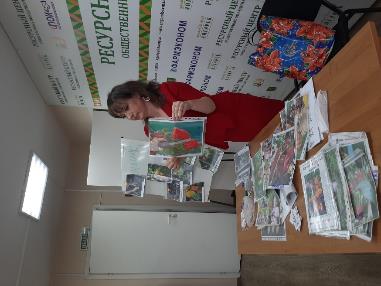 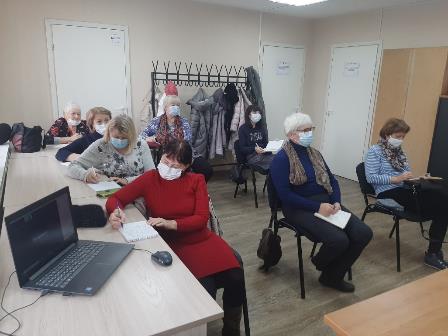 Мы надеемся, что приобретенные у нас знания позволят вам сделать   участок красивым, грядки –урожайными, сад – изобильным. А работа на своей земле будет творческой и увлекательной, приносящей радость!
Простые способы записаться:
Тел: 8(3955) 52 – 14 – 70
        8(3955) 95 – 62 – 70
Инстаграмм: https://instagram.com/dachnyx_del_master?utm_medium=copy_link
https://instagram.com/cpoi_angarsk?utm_medium=copy_link
Адреса магазинов «ДомОгородСад»:
ТД Фея, ТД Гефест, ТД Ангарский,
 ТД Кудестник, ТД Сказка, ТД Карлен
https://instagram.com/domogorodsad?utm_medium=copy_link